Expressions polylexicales : variabilité et similarité
Caroline PASQUER 
 15/01/2018, PARSEME-FR consortium meeting, Marseille
Dir. Thèse : A. SAVARY, C. RAMISCH, J.Y. ANTOINE
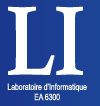 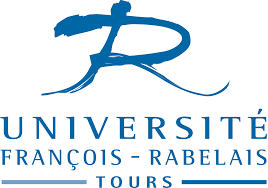 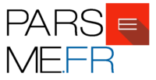 Plan
Contexte 
Etat de l’art
Motivation
Expérimentations
Perspectives
1
Contexte
Contexte
Etat de l’art
Motivation
Thèse 2016-2019 :
“ Garder la trace, mettre de l'ordre et relier les points : modéliser l'ambiguïté, la variation et la compositionalité des expressions polylexicales ”

ANR PARSEME-FR 
         (Syntactic PARSing and Multiword Expressions in French)
	  identification d‘EP
Expériences
Perspective
2
état de l’art
3
EP : Caractéristiques
Contexte
Etat de l’art
Motivation
≥ 2 unités graphiques (“contre-braquer”)

Idiosyncrasie : ‘AB’ ≠ ‘A’ + ‘B’ 	
	  “faire-valoir”Nom≠  faireVerbe + valoirVerbe
 	  “avoir du pain sur la planche” ≠           + 
Exemples :
	“boîte noire” 
	“Valéry Giscard d’Estaing”
	“avoir du pain sur la planche” 
 	“prendre une décision”
 	“afin de”
	“24 novembre 2017”
	…
 Description linguistique (nature, type, variabilité) + applications
Expériences
Perspective
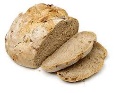 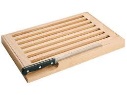 nominales
ID
LVC
 …
verbales = EPV
loc. prep.
       date
4
EP : Variabilité
Contexte
Etat de l’art
Motivation
≥ années 1980 [Gross ]      ….       ≥ 2002 [Sag et al.]
Éléments lexicalisés : “ad hoc”
        “il   mange  maintenant     les          pissenlits            par la racine”
                bouffe	                               # dents-de-lion
                                                                 # petits  pissenlits
	                discontinuité

EPV : variabilité morpho-syntaxique 
	              “je prends une décision” 
	               “ applicable aux décisions autres que celles prises”

	            Continuum [Tutin]  

Lecture idiomatique / littérale
	                                          “jeter l’éponge” ≠ “jeter une éponge”
Expériences
Perspective
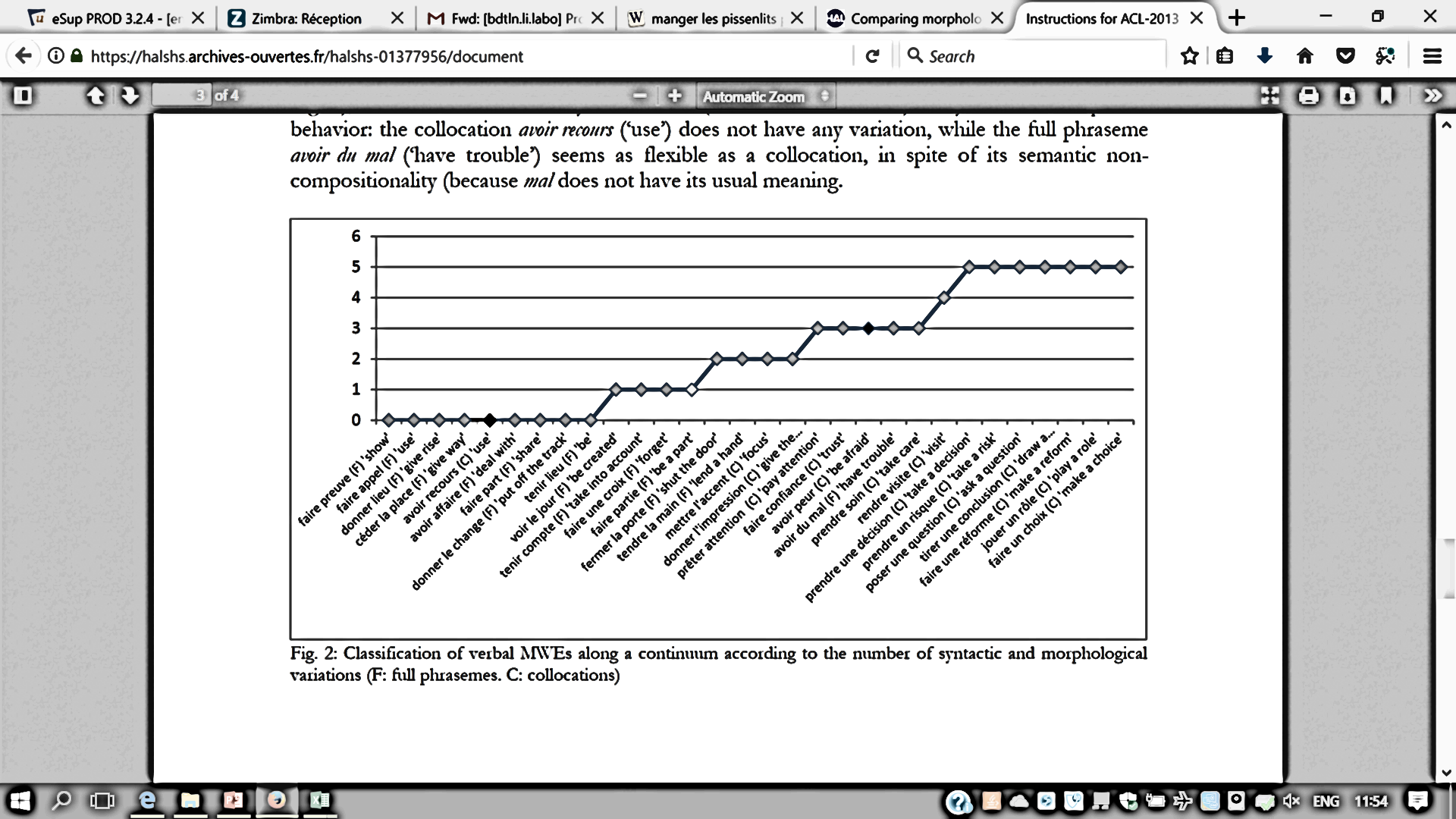 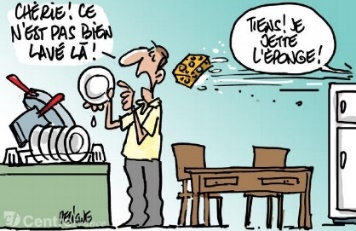 5
http://www.larep.fr
EP : Applications TAL
Contexte
Etat de l’art
Motivation
EP fréquentes [Jackendoff]
	 Lexiques
	  Variabilité
	  Nouvelles EP :








Requêtes Google en fonction des années
https://trends.google.fr/trends/
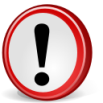 Expériences
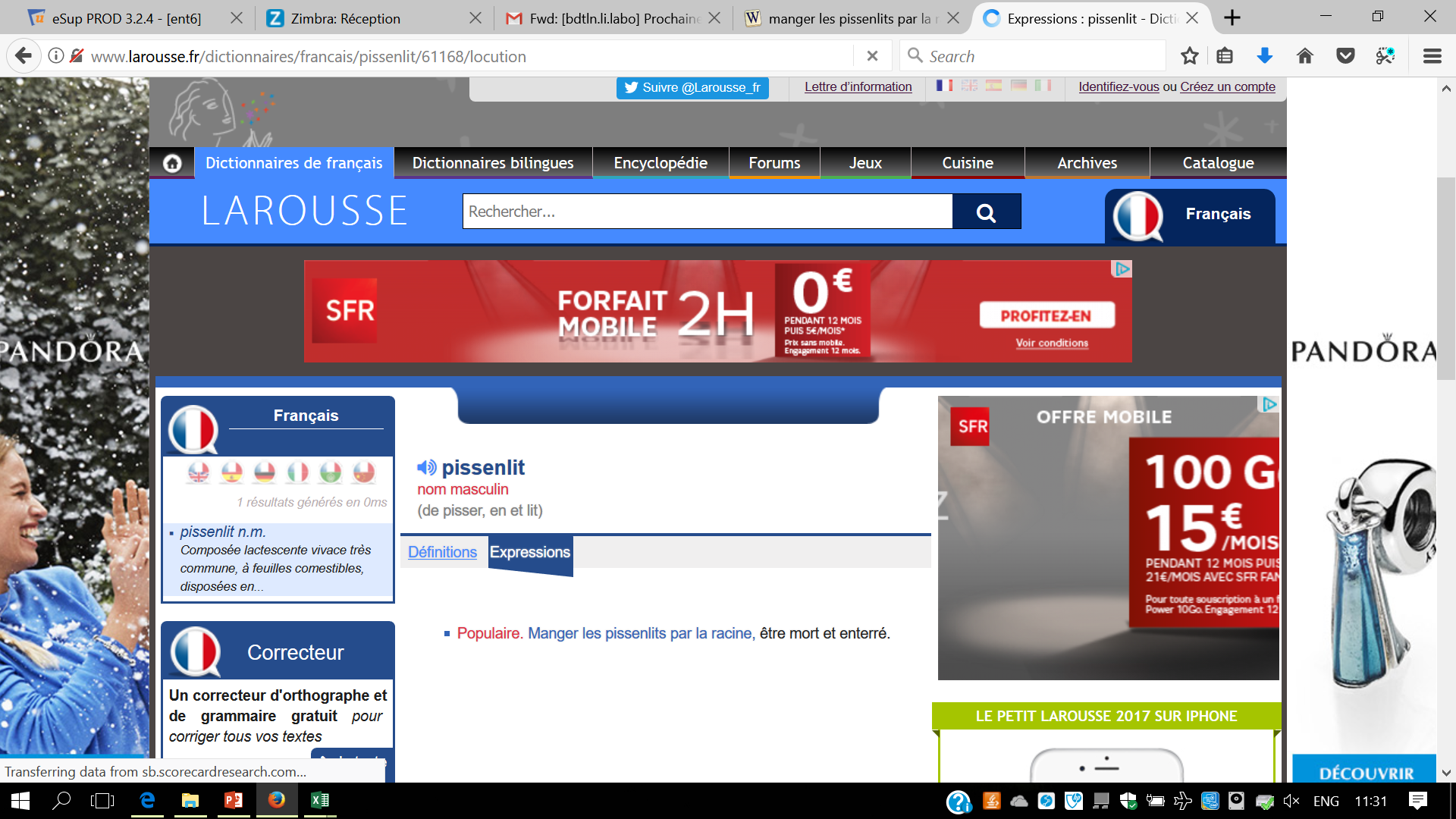 Perspective
6
EP : Applications TAL
Contexte
Etat de l’art
Motivation
Traduction : EP = contrainte	
     “avoir un chat dans la gorge”  = “to have a frog in one’s throat”

	
Parsing : 8 % d’erreurs [Baldwin]
                 “il pleut des cordes de Paris à Marseille”
Expériences
Perspective
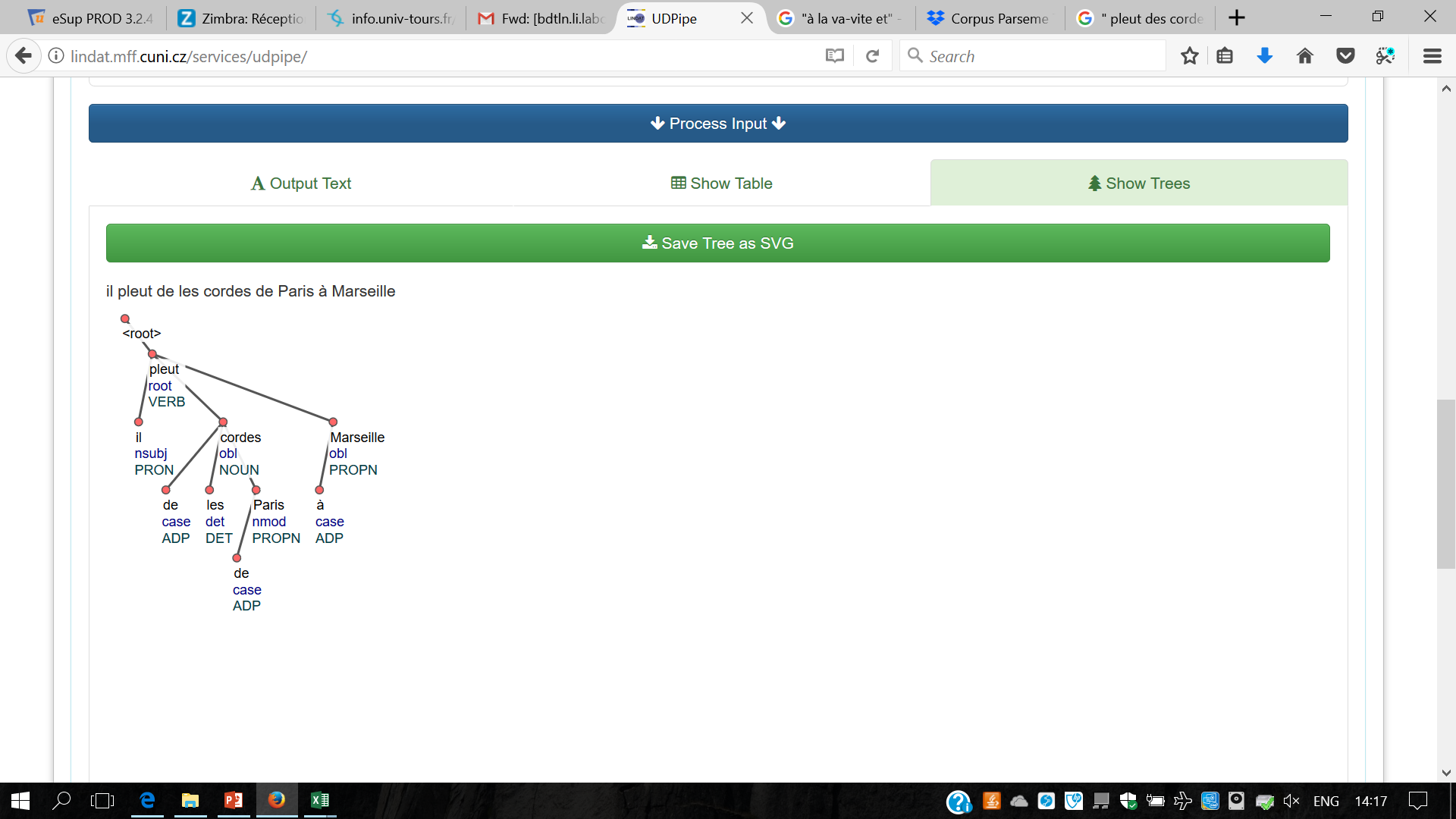 http://lindat.mff.cuni.cz/services/udpipe
7
Motivation : Variabilité des EPV ?
Contexte
Etat de l’art
Impact sur la détection :
Discontinuités (“fait encore appel”)   
[Kulkarni et Finlayson]  		Fdiscont = 0,6 > Fdiscont = 0,2
[Vincze et al.] 			Fdiscont = 0,8 > Fdiscont = 0,6
Corpus PARSEME  EPV :  
	= TRAIN + TEST	détection = 90%    55 %	

Exploitation de la variabilité :
Génération/fusion de variantes
Performance de détection auto
Restrictions de variabilité   détection EP
			             lecture id. / litt.  

EPV  : description + mesure de variabilité
Motivation
Expériences
Perspective
8
expérimentations
9
Variabilité des EPV  : corpus
Contexte
Etat de l’art
Motivation
Annotation
Expériences
Perspective
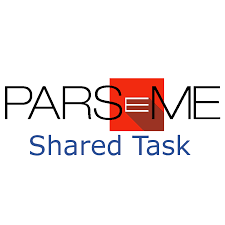 LVC = Light Verb Constructions : “faire référence”
ID = idiomes : “avoir du pain sur la planche”
IReflV = verbes intrinsèquement réflexifs : “se prélasser”, “se rendre”,…
                                                                                   *prélasser        ≠rendre
   TRAIN  (4462 occ.):
	LVC 	: 672 EPV (1362 occ. )
	ID 	: 502 EPV (1786 occ. )
	IReflV 	:  251 EPV (1313 occ. )
10
Variabilité des EPV  : description
Contexte
Etat de l’art
Motivation
Expériences
Perspective
Annotation
Variabilité corpus
(a)                (b)                               (c)             (d)             (e)
(a) il pleut / *je pleus 	
(b) prendre […] décision(s)  : 17 LVC + 12 ID (608 occ.)
(c) la décision prise / a été prise / se prend
(d) la décision qu’il prend 
(e)
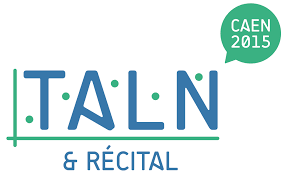 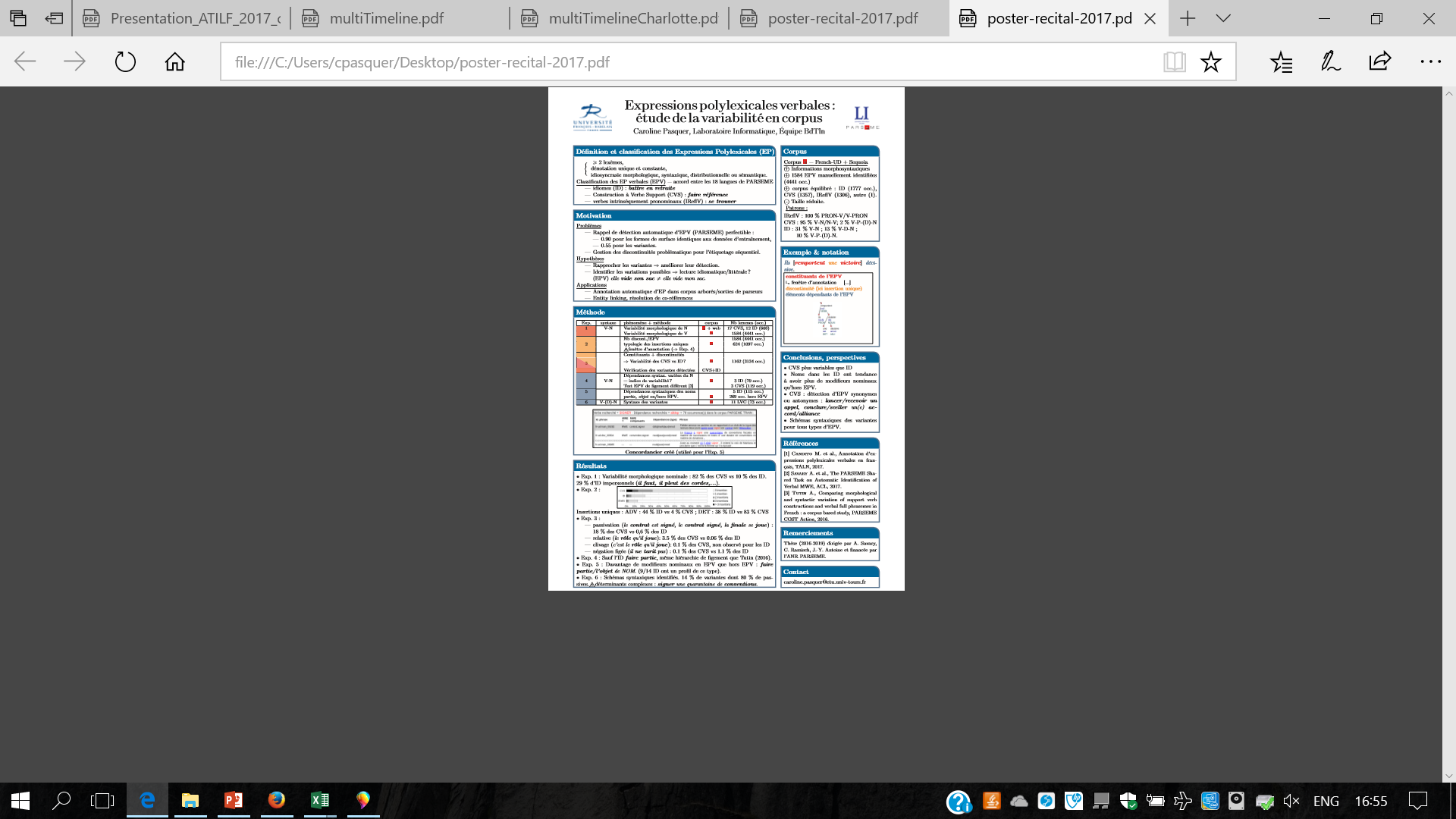 11
Variabilité des EPV  : détection
Contexte
Etat de l’art
Motivation
Expériences
Perspective
Mesure de similarité
Variantes  55 % détectées
Annotation
Variabilité corpus
Détection auto
①“je prends une décision”② “il prend une décision”
		                          ③ “les décisions que tu as prises”

12
Contexte
Mesure de Variabilité des EPV
Etat de l’art
Motivation
Mesure  variabilité
Expériences
Perspective
Validité ?
  Comparaison Tutin: Verbe-(Det)-Nom
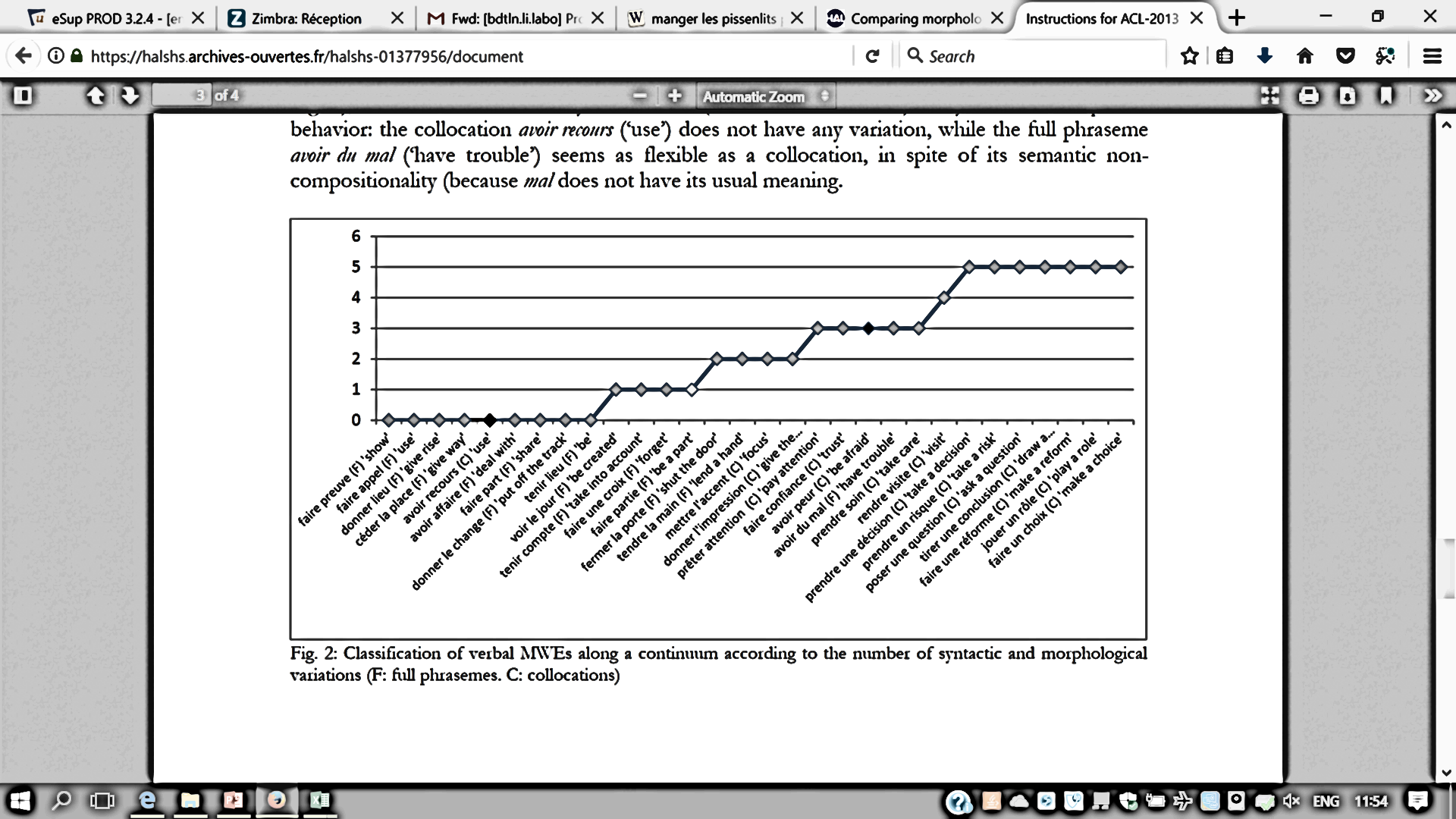 Annotation
Variabilité corpus
Détection auto
13
Mesure de Variabilité des EPV  : méthode
Contexte
Etat de l’art
Motivation
Expériences
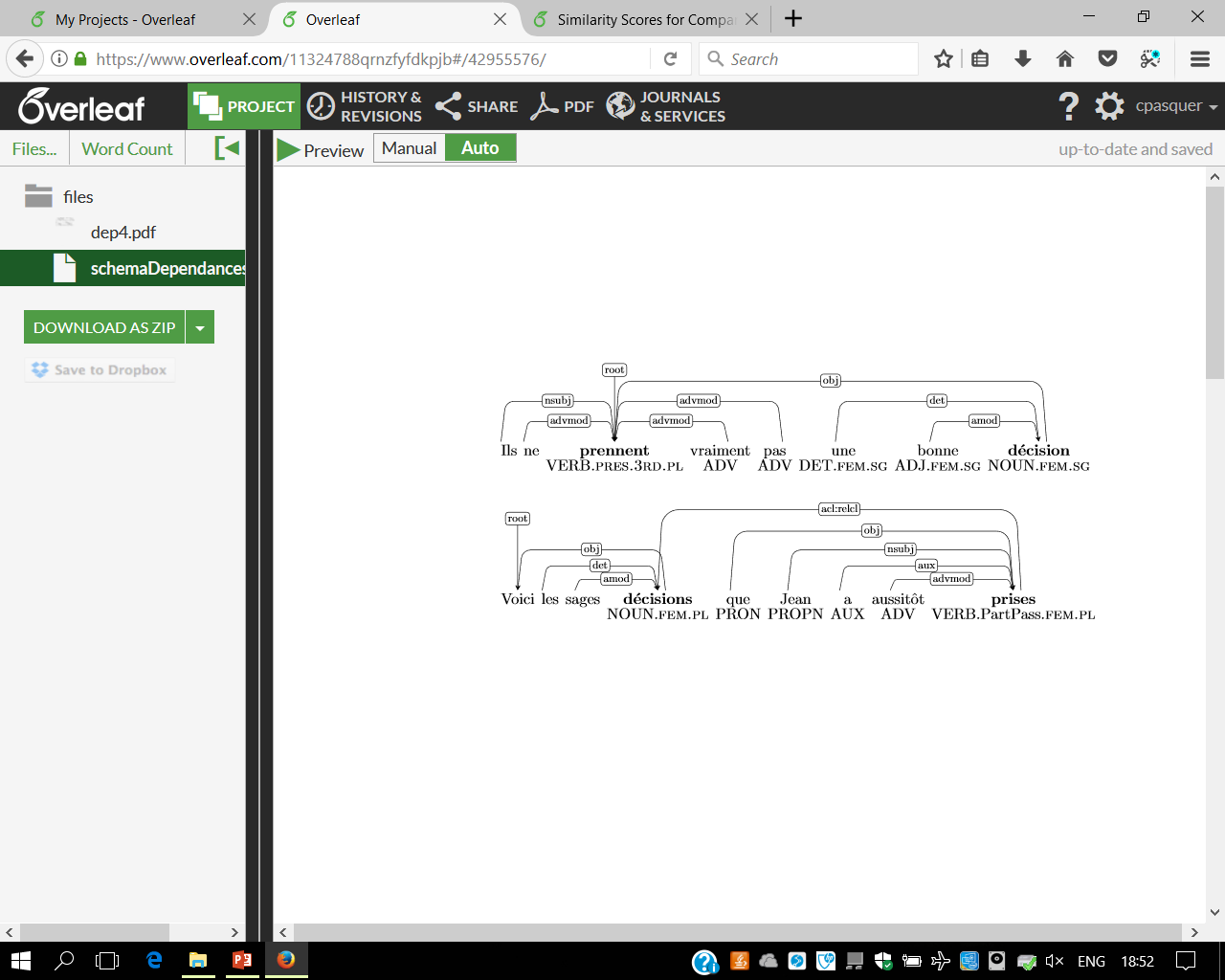 Perspective
Corpus UD 2.0
SM = similarité morphologique
SS =                    syntaxique 
SL =                    linéaire  (POS)
14
Contexte
Mesure de Variabilité des EPV  : résultats
Etat de l’art
Motivation
Validité de la mesure : 18 EPV (270 occ.) 
        VM                                                VL                                 VS 

    							

Corrélation avec Tutin 
Exploitation de VL : 29 EPV (631 occ.) ≥ 10 occ. 

               
            
	          
 Variabilité ID ≠ LVC
Expériences
Perspective
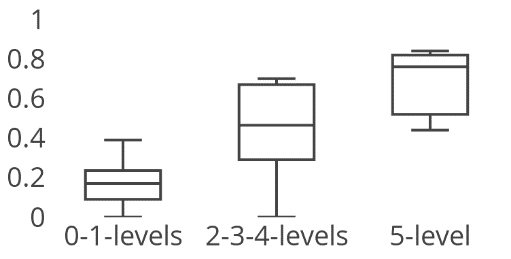 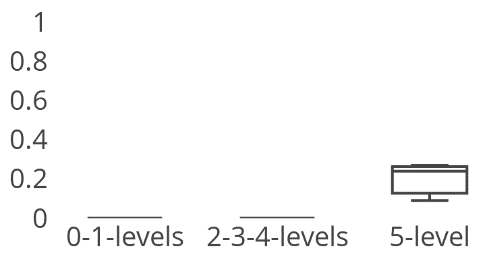 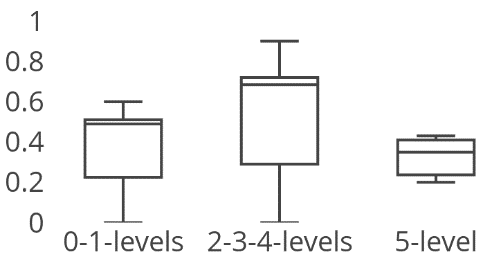 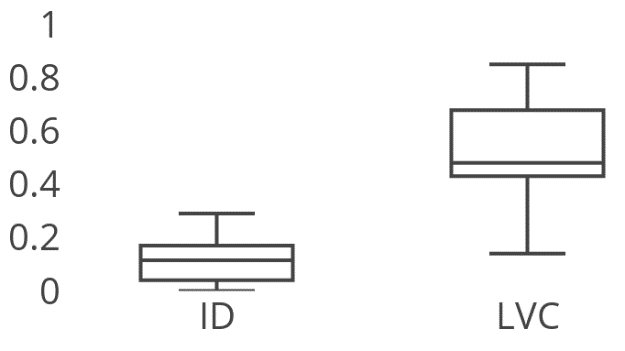 15
Contexte
Perspectives
Etat de l’art
Motivation
Expériences
Robustifier mesure similarité 
Ajouter mesure similarité sémantique 
Restriction EPV Verbe-(Det)-Nom  (96% LVC, 43% ID)
Généricité de la mesure
Perspective
?
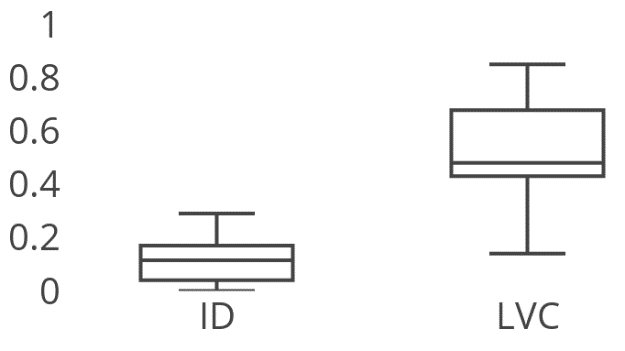 16
Des questions ?
17
Merci pour votre attention
18
Références
Baldwin,T.,Bender,E.M.,Flickinger,D.,Kim,A.etOepen,S.(2004). Road-testing the English Resource Grammar over the British National Corpus. In Fourth International Conference on Language Resources and Evaluation (LREC 2004), Lisbon, Portugal
Daille, B. et Morin, E. (2005). French-English Terminology Extraction from Comparable Corpora. In Proceedings of the Second International Joint Conference on Natural Language Processing, IJCNLP’05, pages 707–718, Berlin, Heidelberg. Springer-Verlag.
Gross, G. (1988). Degré de ﬁgement des noms composés. Langages, 90:57–72. 
Gross, M. (1982). Une classiﬁcation des phrases "ﬁgées" du français. Revue québécoise de linguistique, 11(2)
Jackendoff, R. (1997). The Architecture of the Language Faculty. Numéro 28. Linguistic Inquiry Monographs.
Kulkarni, N. et Finlayson, M. A. (2011). jMWE : A Java Toolkit for DetectingMulti-wordExpressions. In Proceedings of the Workshop on Multiword Expressions : From Parsing and Generation to the Real World, ’11, pages 122– 124, Stroudsburg, PA, USA. Association for Computational Linguistics.
Pasquer, C. (2017). Expressions polylexicales verbales : étude de la variabilité en corpus. In Proceedings of the Conference TALN-RECITAL 2017 , Orléans, France, pages 161–174.
Sag, I., Baldwin, T., Bond, F., Copestak, A. et Flickinger, D. (2002). Multiword expressions : A pain in the neck for NLP. In Proceedings of the 3rd International Conference on Intelligent Text Processing and Computational Linguistics (CICLing-2002), page 1–15, Mexico City, Mexico.
Tutin, A. (2016). Comparing morphological and syntactic variations of support verb constructions and verbal full phrasemes in French : a corpus based study. In PARSEME COST Action. Relieving the pain in the neck in natural language processing : 7th ﬁnal general meeting, Dubrovnik, Croatia.
Villavicencio, A., Bond, F., Korhonen, A. et McCarthy, D. (2005). Editorial : Introduction to the Special Issue on Multiword Expressions : Having a Crack at a Hard Nut. Comput. Speech Lang., 19(4):365–377.
Vincze, V., Zsibrita, J. et Nagy, I. (2013). Dependency Parsing for Identifying Hungarian Light Verb Constructions. In Proceedings of the Sixth International Joint Conference on Natural Language Processing, IJCNLP, pages 207–215, Nagoya, Japan.
19
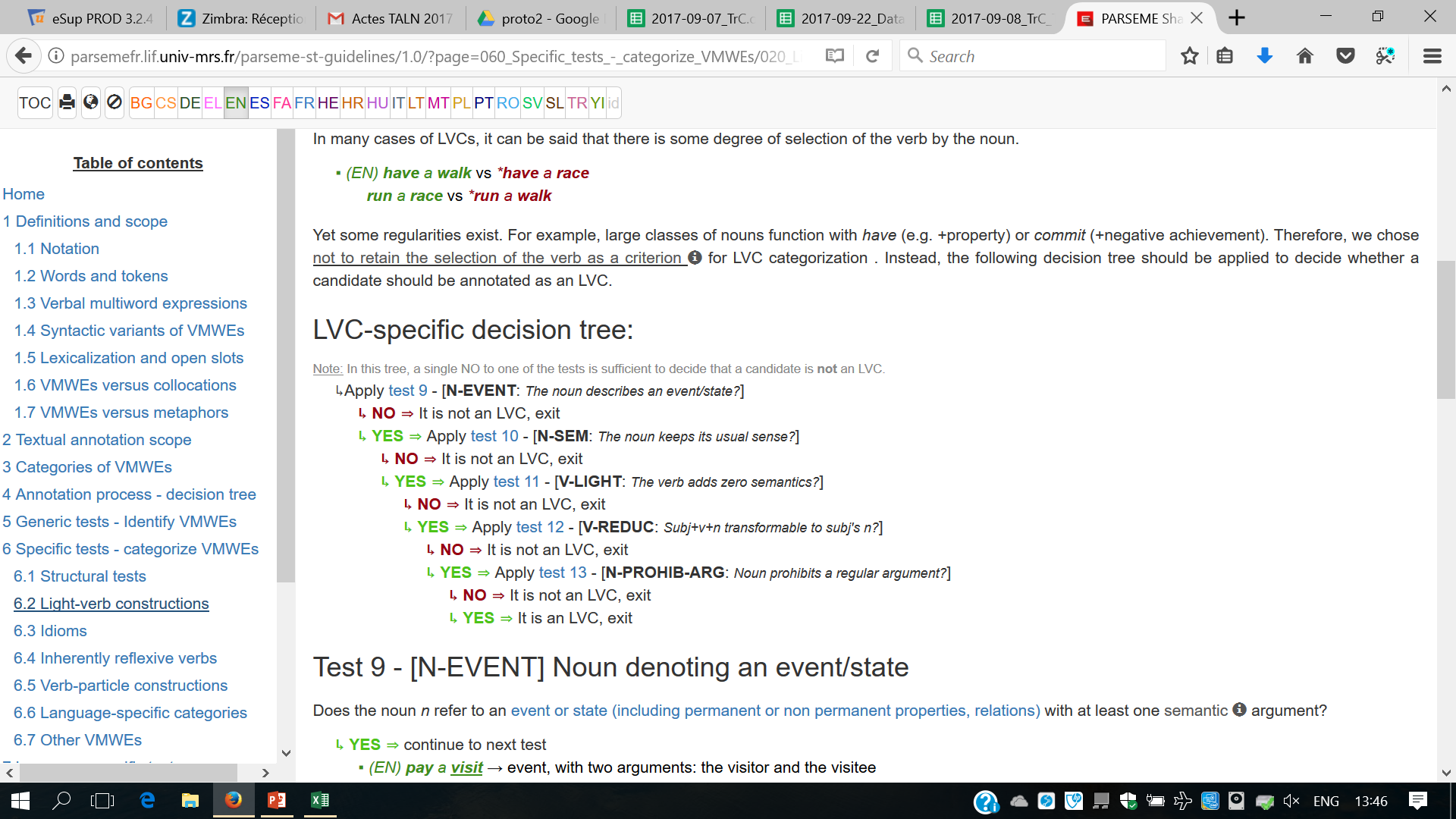 http://parsemefr.lif.univ-mrs.fr/parseme-st-guidelines/1.0/?page=060_Specific_tests_-_categorize_VMWEs/030_Idioms
21